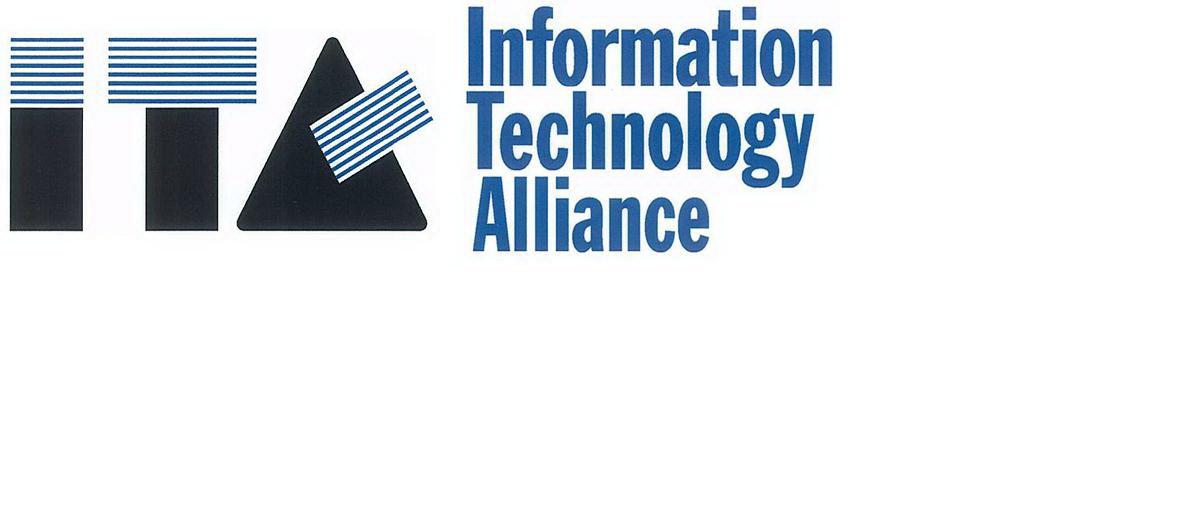 2021年　
ITA第26期成果発表会

2021年2月3日　14:50～17:00
営業企画会議  ㈱アイネット深澤  慶行
CO2データ分析サービス i-visible CO2のご紹介

 CO2、温湿度センサーユニットを設置し、データを当社クラウドに送信蓄積後、即時CO2値予測モデルにて分析し、　
　ユーザへ換気などの注意喚起アラートを実施するサービスをご紹介させていただきます。
営業企画会議　情報技術開発㈱  中村 勇治
テレワーク x 働き方改革に必要な『労働時間管理ツール』の紹介

  弊社が独自に開発したテレワークを支援するソリューションを紹介いたします。
  テレワーク時代に需要が高まる「勤務実態見える化」・「未承認残業抑止」にどのように貢献するのか
  ご説明いたします。
営業企画会議　㈱クロスキャット　松島  充季
在宅勤務も適切に管理　
～勤怠工数管理システムCC-Bizmateのご紹介～

    1名200円〜で利用できるクラウド勤怠工数管理システムCC-Bizmateのご紹介となります。
　　在宅勤務での利用はもちろん、プロジェクト承認や安否確認含め豊富な管理機能含めお話させていただきます。
経営管理会議　　㈱ビッツ　小野  嘉信
採用実績と計画、内定者フォロー

       各社が共通の課題として捉えている経営管理に関する取組みについて、アンケート方式による
　　　 調査を中心に情報や事例を取りまとめています。
       今回は、採用に関する意見交換や情報交換を成果報告として発表致します。
DX推進指標WG　 ㈱日本データコントロール　中村  将
DX推進指標を理解し、顧客に提案しよう

      経済産業省が取り纏めたDX推進指標は、DXを推進するための課題を自己診断するツールです。
      DX推進指標を読み解く上で必要となる、DXを理解するポイントとDX推進指標の活用について発表します。
保守業務改善ＷＧ　ＴＤＣソフト㈱　　伊藤  義宏
コロナ禍でもシステムは止められない
～保守業務の現場における現状と課題の報告～

         新型コロナウィルスの感染が広まる中、保守の現場で実施した感染予防のための
         新しい業務様式への取り組み、および課題についての報告
システム高信頼化研究会　㈱システム情報　小林 浩
アジャイルを学ぶためのステップ

（背景）　ITA参加各社でも、アジャイルを適用しているプロジェクトが年々増加しています。
　　　　　しかしながらプロジェクトの参加者の中に、アジャイルを理解していなかったり、
　　　　　誤解していたりすることで、苦労をしている人を多く見かけます。
　　　　　またアジャイルの理解が必要であることは分かっているが、どこから勉強すれば良いか
　　　　　分からないという方もいらっしゃいます。
（目的）　システム高信頼化研究会では、2020年の主要活動として、DX時代のソフトウエア開発での
　　　　　主流となるアジャイル開発とスクラムに関する勉強会を毎月開催しました。
　　　　　当資料はその勉強会の経験を基に、アジャイルやスクラムの基礎を一から効率よく学びたい
　　　　　方々へ向けて、何をどのような順番で学ぶべきかガイドするために作成したものです。
ITAロボコン  ㈱エフ・エム　瀧澤 亮
2021年度のITAロボコンについて
～新しいロボコン検討会（AWS DeepRacer試行会）～

   新しい形のロボコンとして「AWS DeepRacer」を使用したイベントを検討しています。
   2022年度のイベント開催を目標とし、2021年度の活動内容とスケジュールについて発表致します。
AIコンテスト　㈱クロスキャット　小林 翔太
2021年度AIコンテスト　レギュレーションについて

　 AIコンテストは2021年度からは「デジタルテクノロジー」（略してデジテク）アプリコンテストに
　 生まれ変わります。
   めまぐるしく技術トレンドが変わる昨今における、AIも含めたデジタルテクノロジーのいずれかを使った
   アプリ開発コンテストになります。
   コンテストのレギュレーションと活動予定についてご紹介します。